Communicating Cyber Risk to the Board
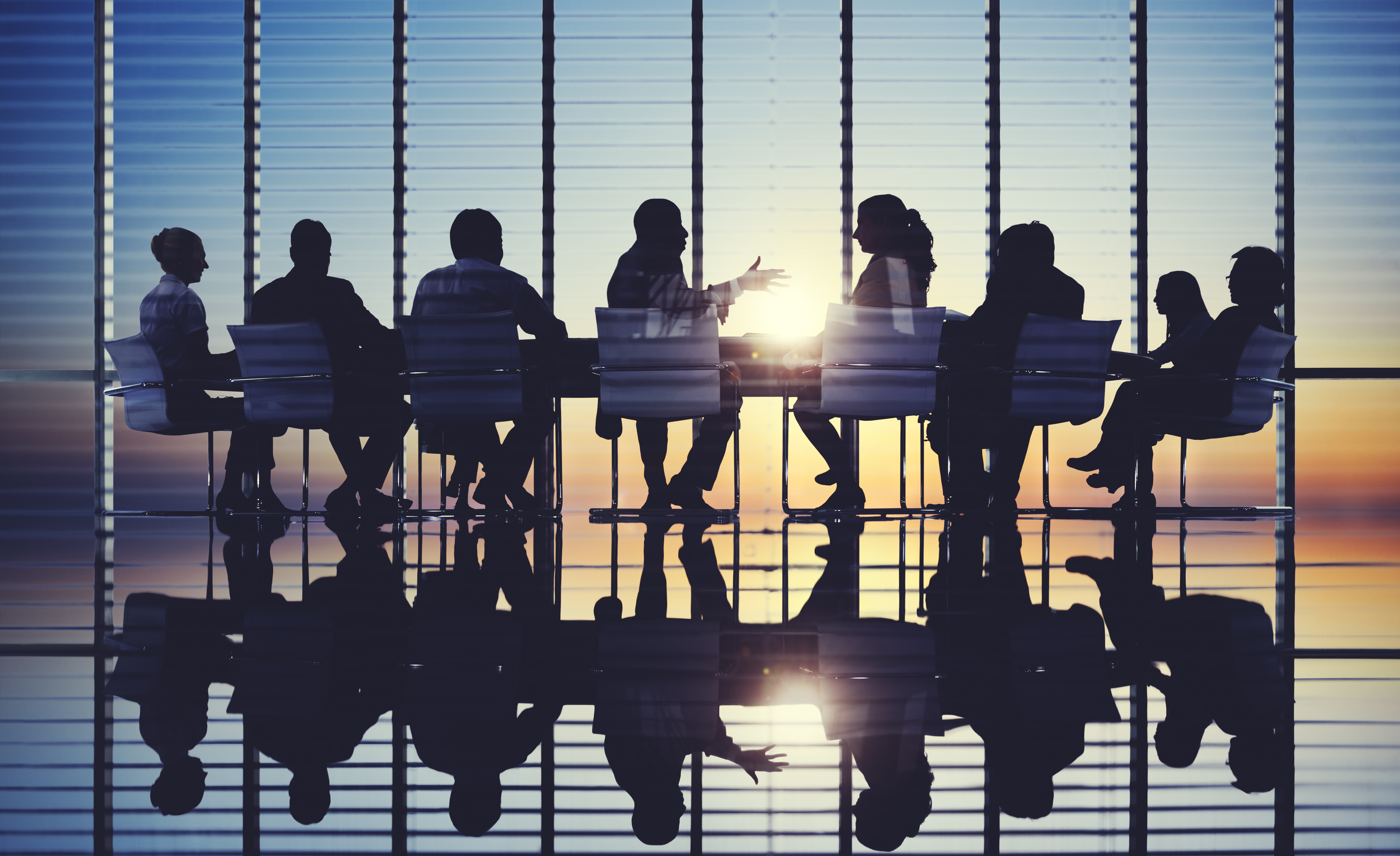 Metricon X
Wade Baker
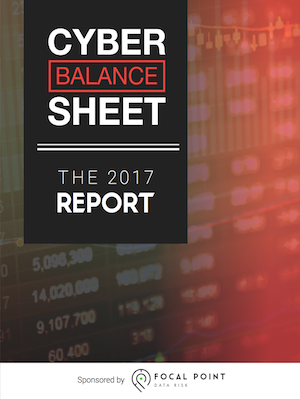 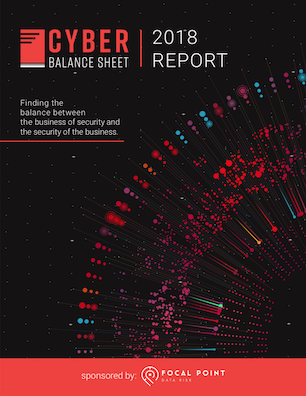 A funny aside…
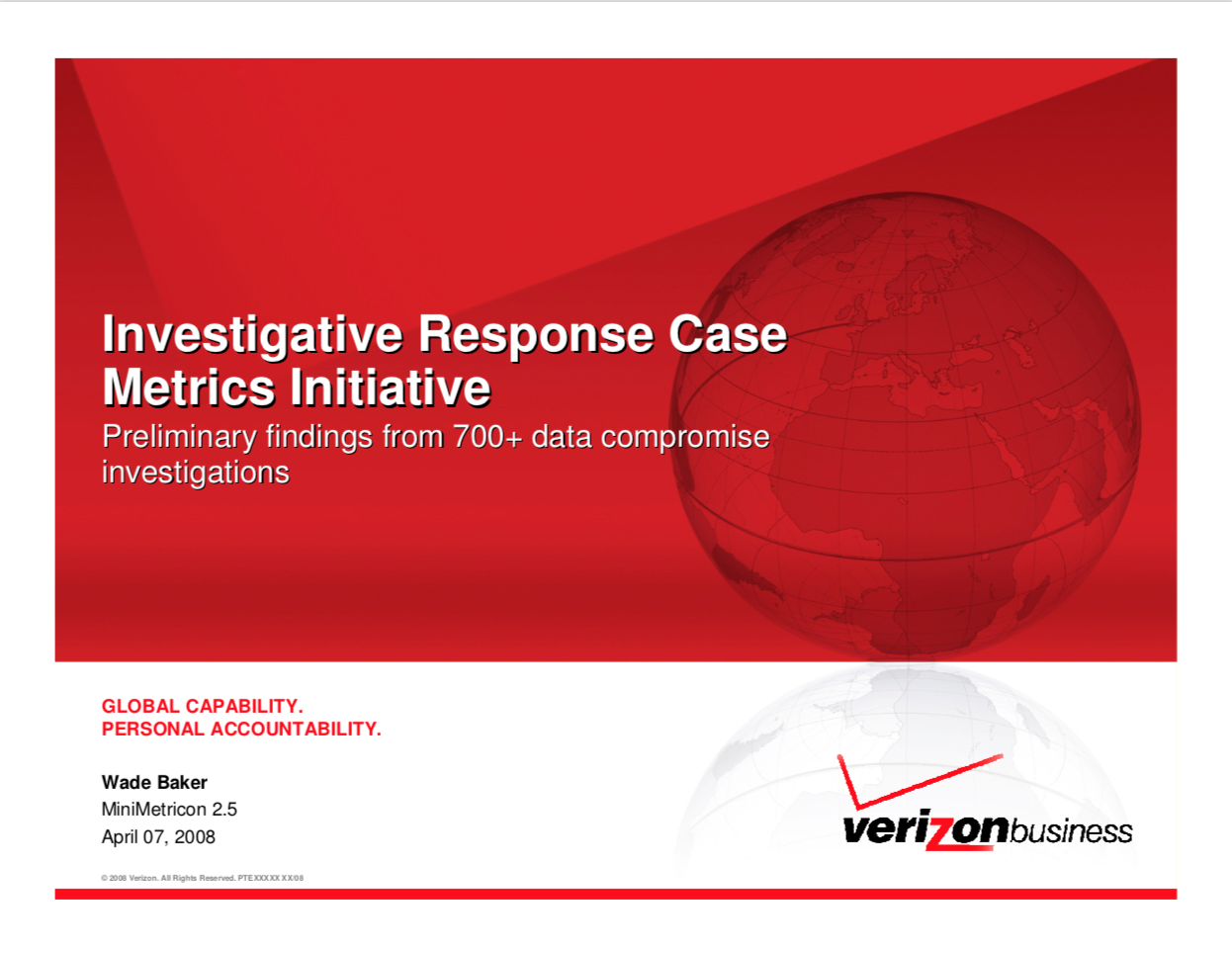 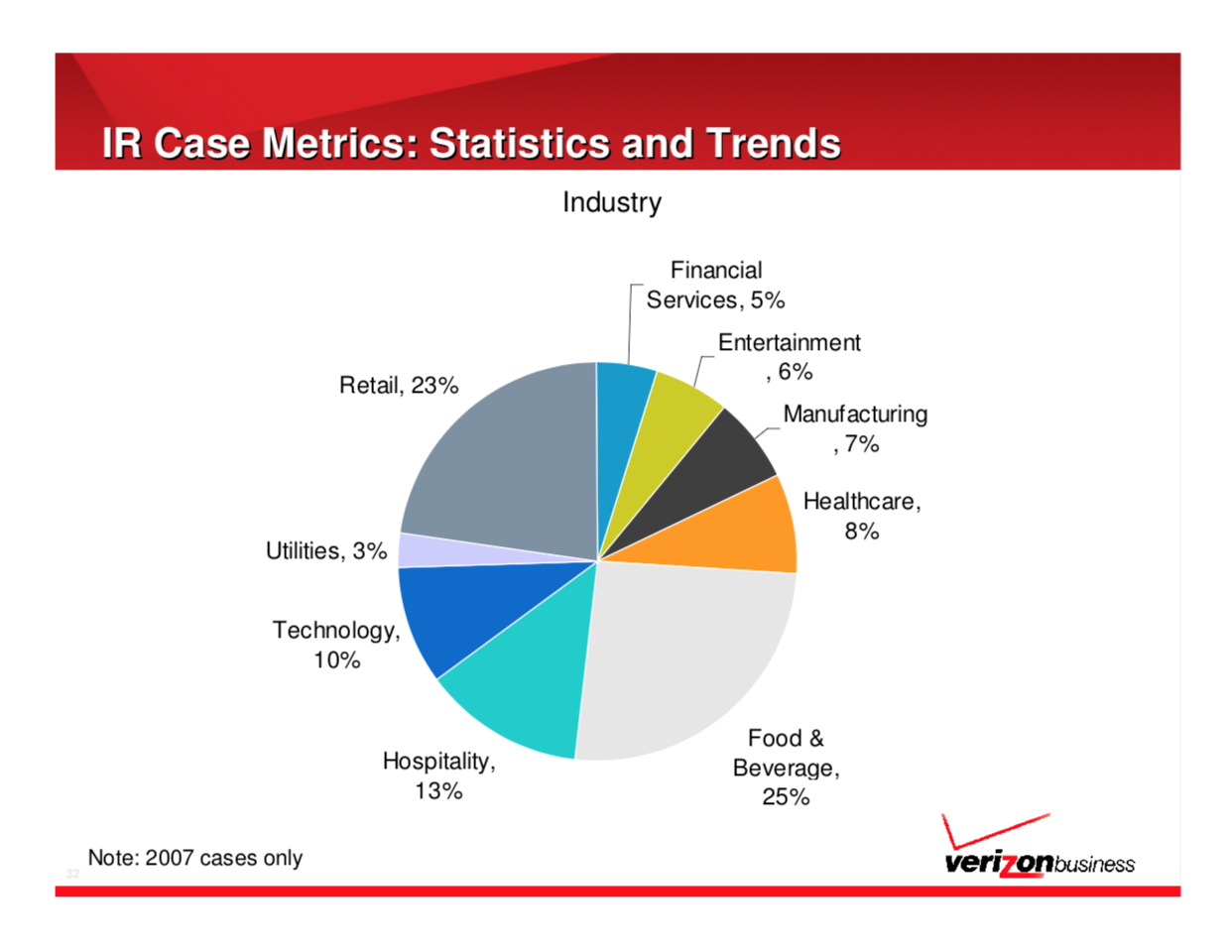 …enough of that.
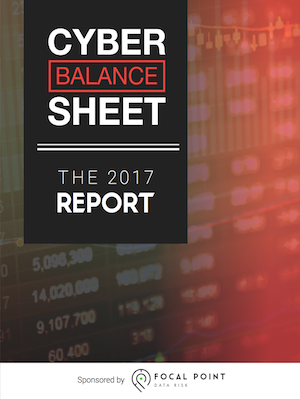 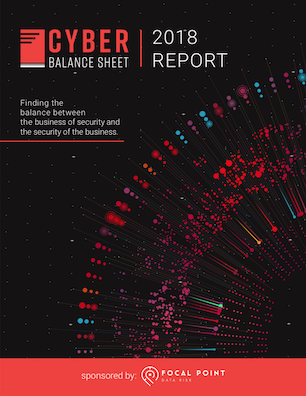 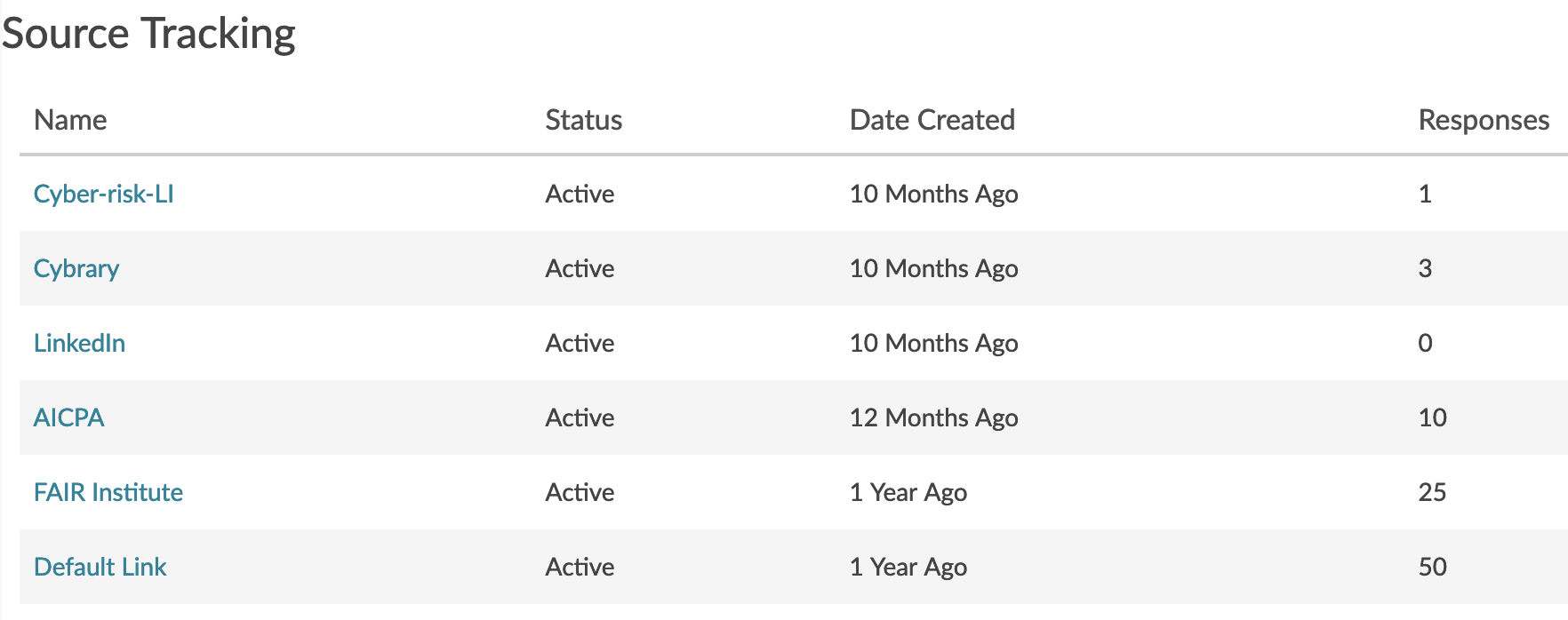 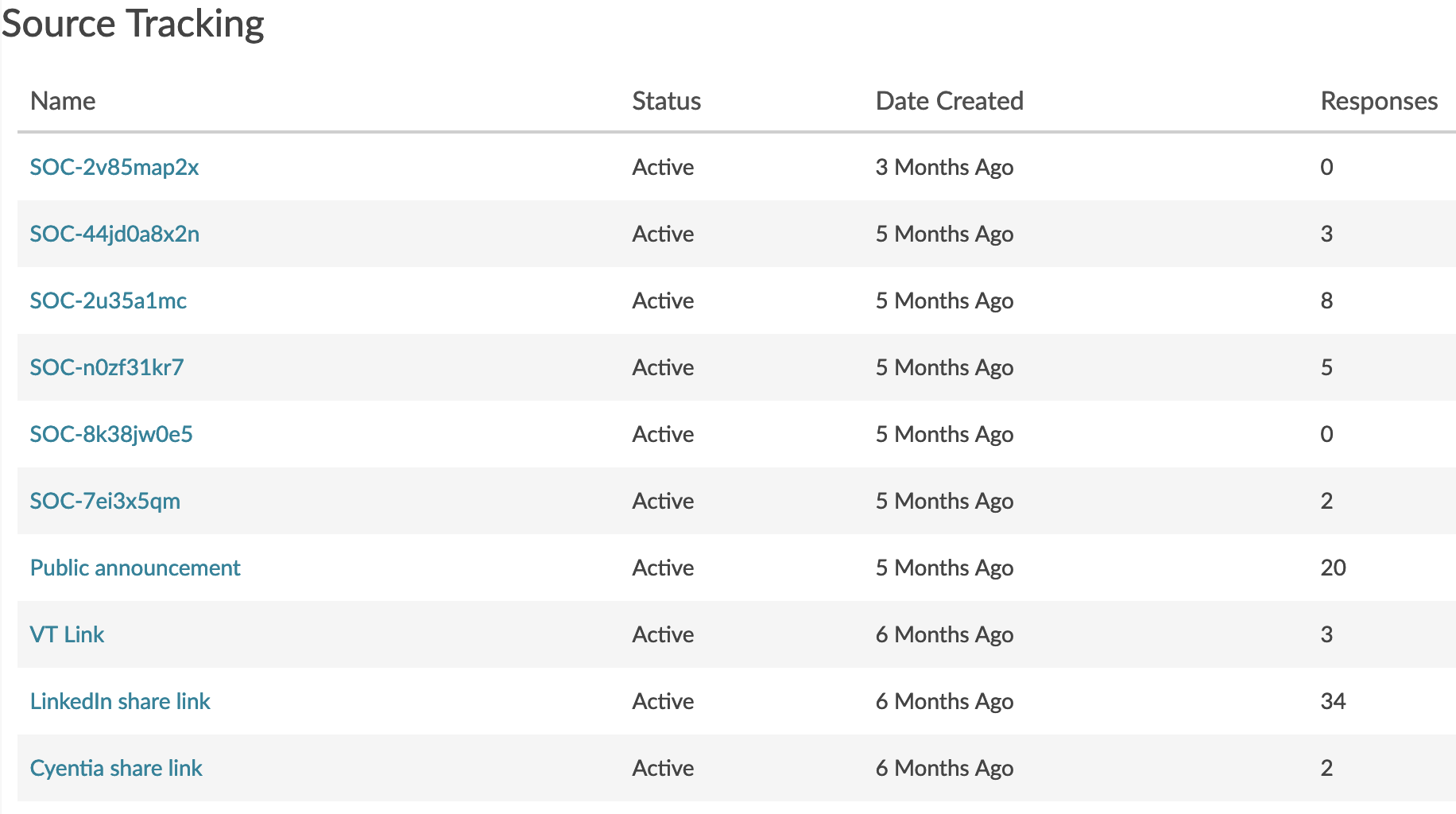 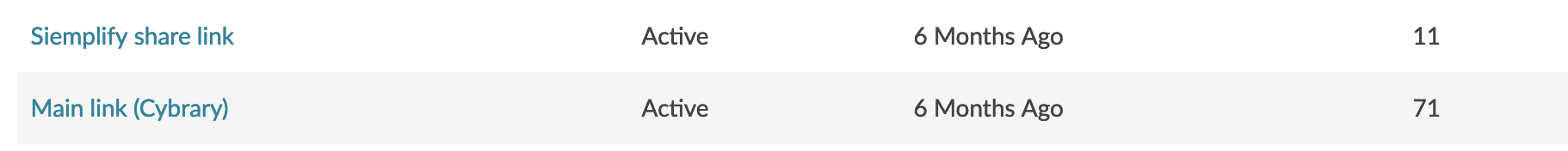 Review of 2017 Study
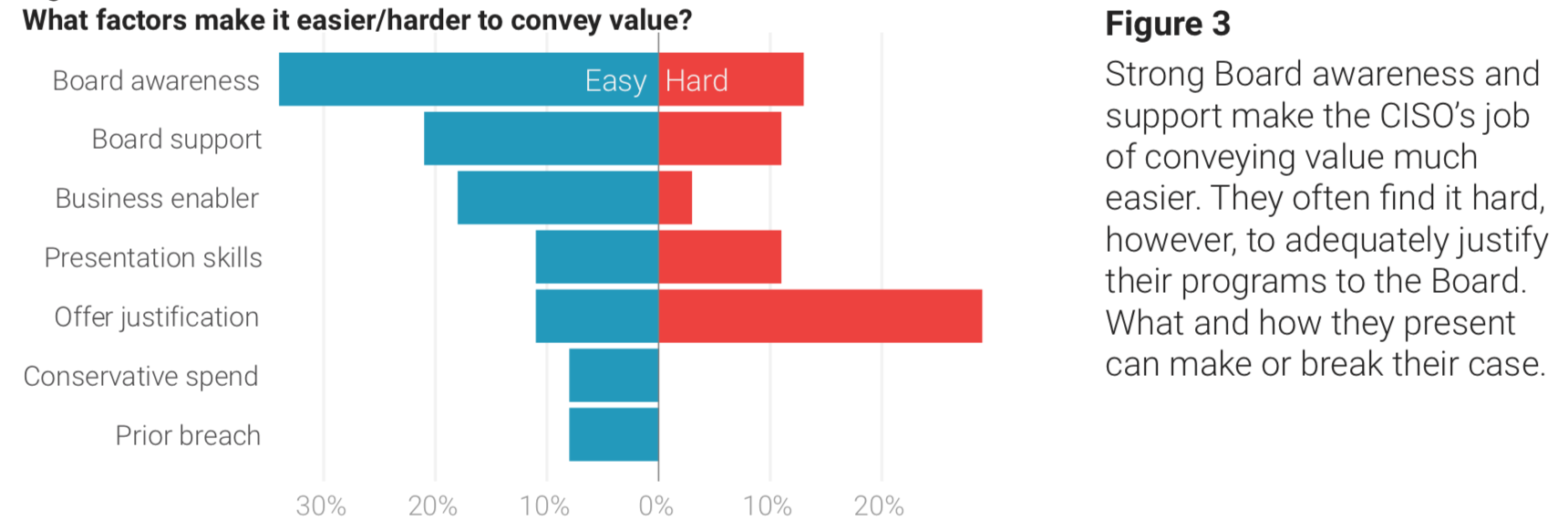 Review of 2017 Study
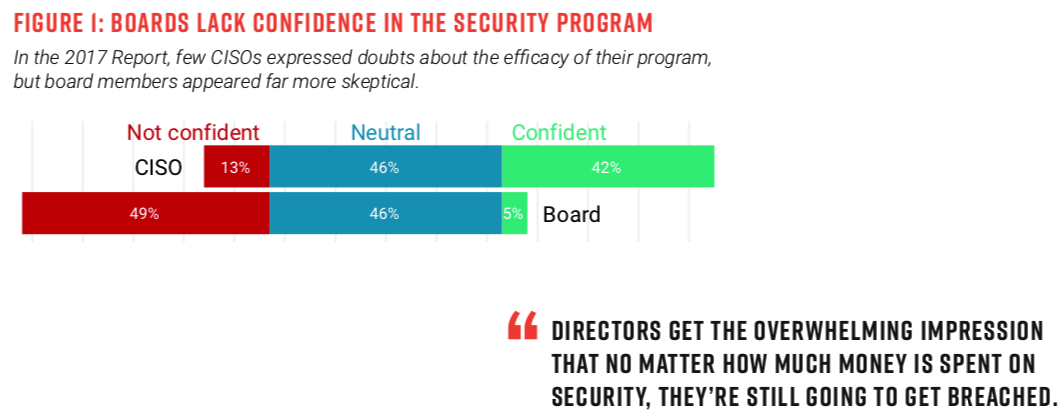 Review of 2017 Study
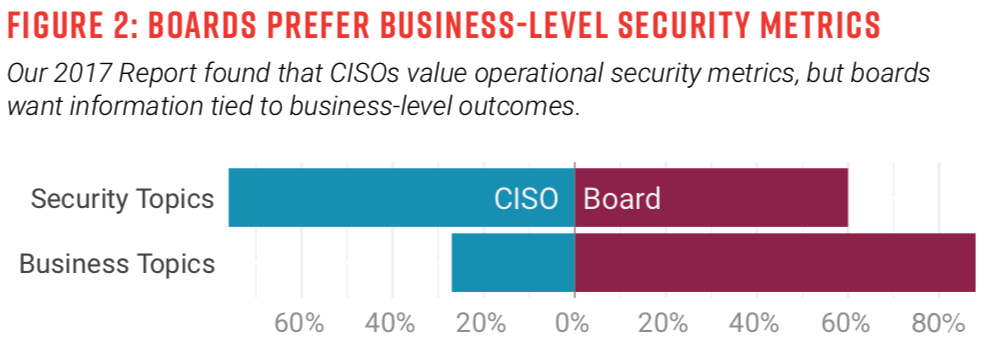 When asked what information they find most valuable for understanding the cybersecurity posture of the company, boards crave far more business-relevant reporting than CISOs.
12
2018 Research Questions
How is cyber risk perceived relative to other types of risk? What factors alter this perception?
What cyber risk information is reported to the board? What drives dialogue and value?
How is cyber reporting viewed by the board? What drives confidence and satisfaction?
How does cyber risk reporting — and reception — vary across roles and organizations?
13
Risk Drivers
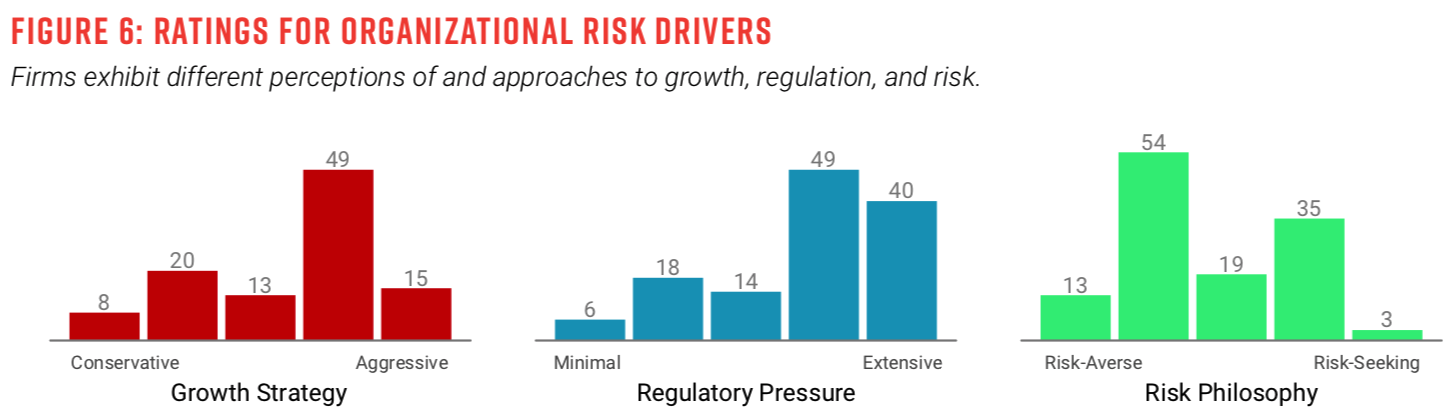 14
Risk Drivers
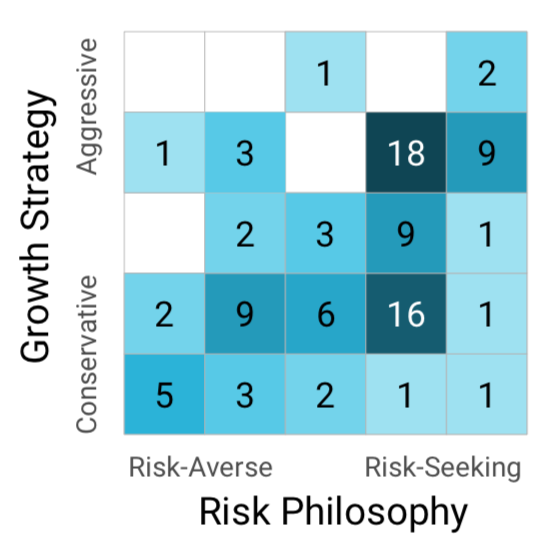 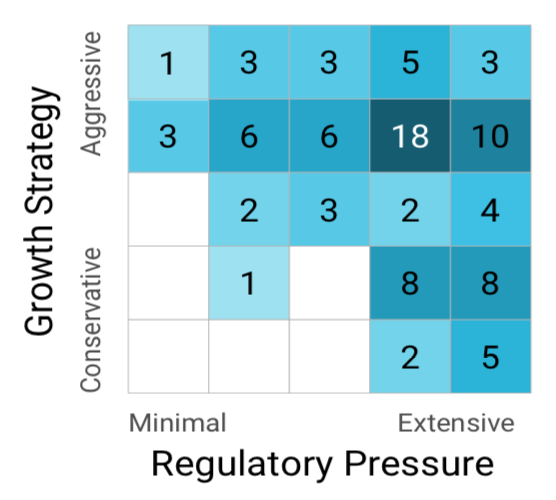 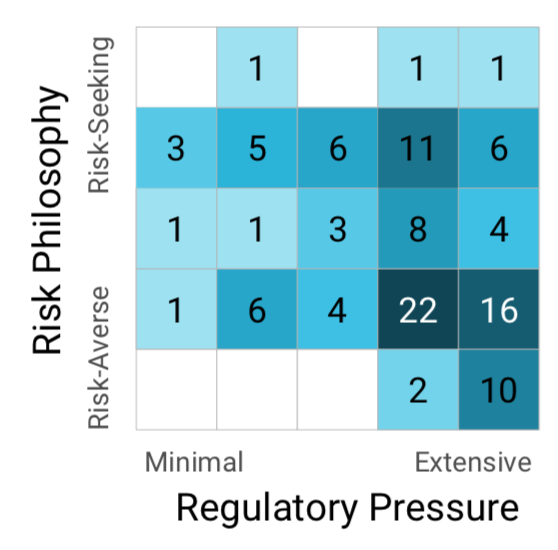 15
Risk Drivers
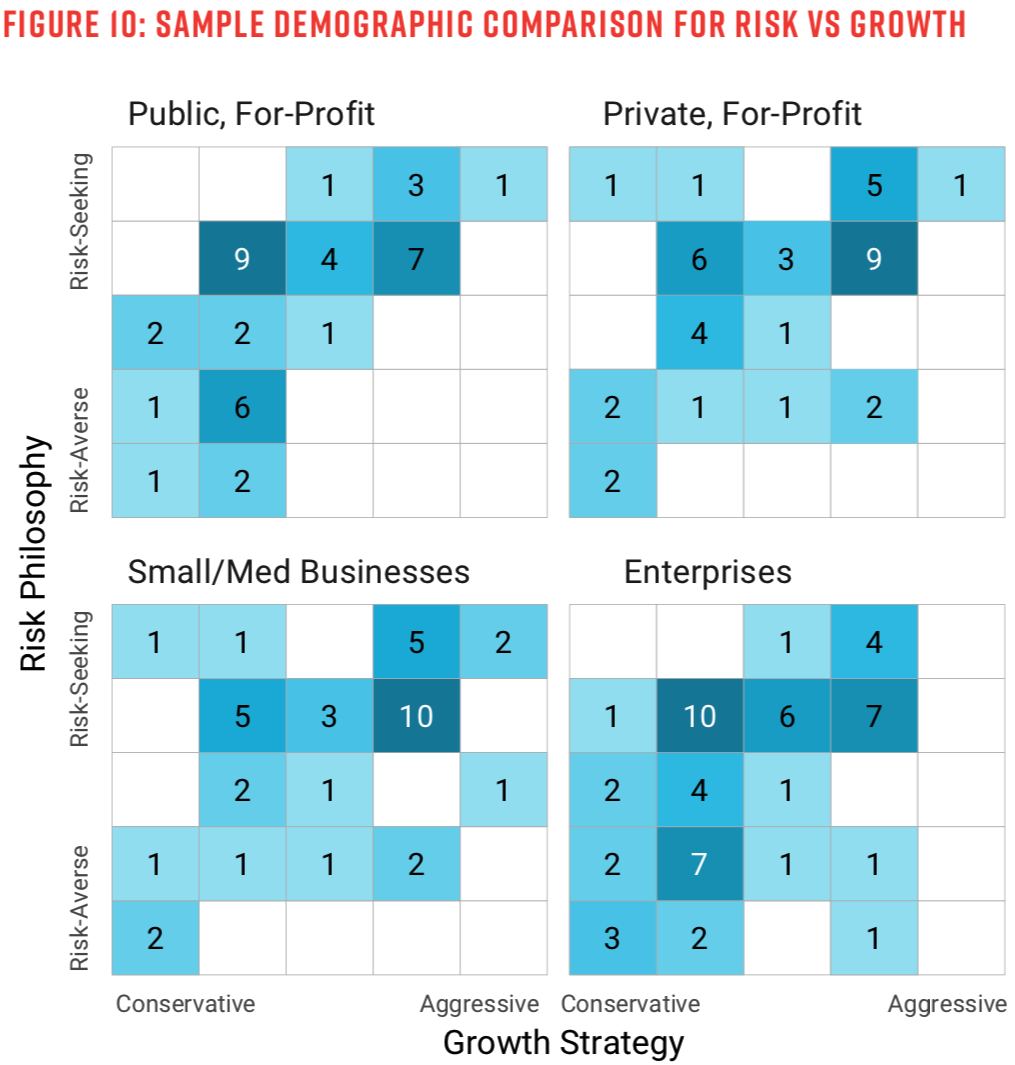 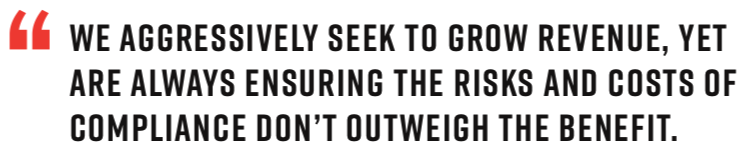 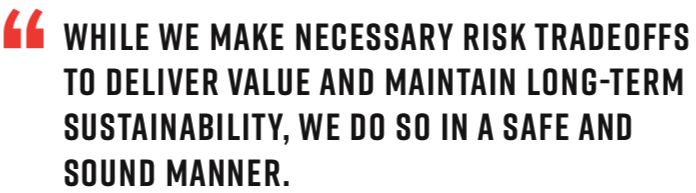 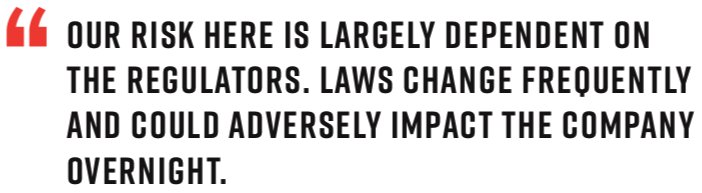 16
Cyber Risk in Perspective
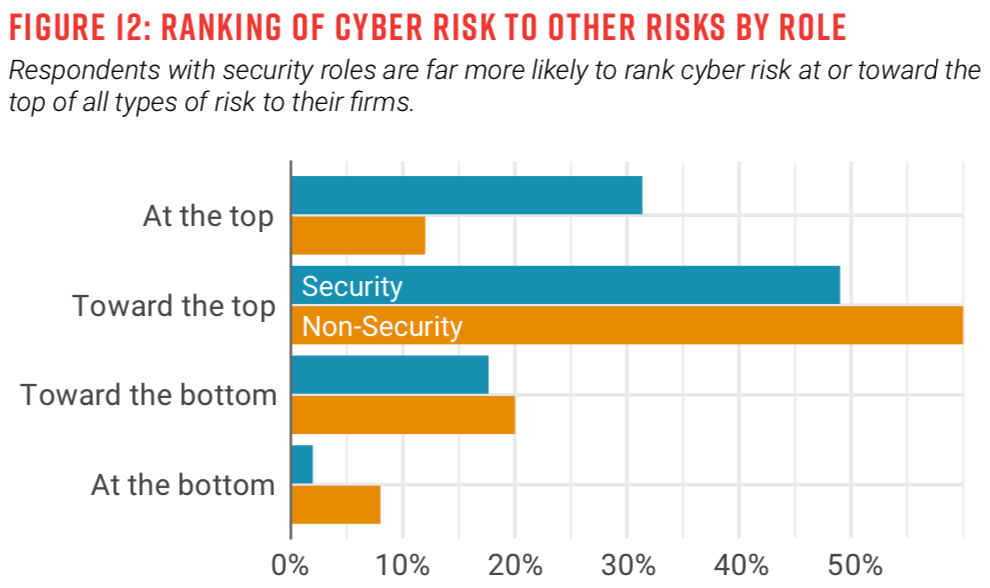 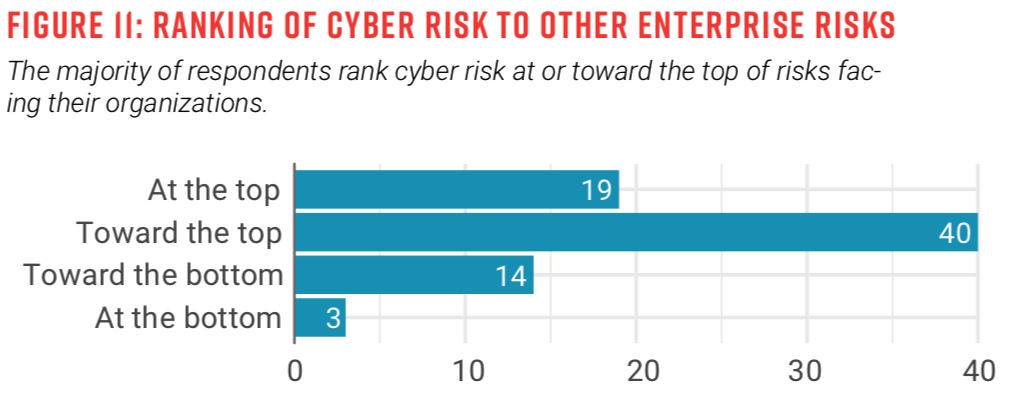 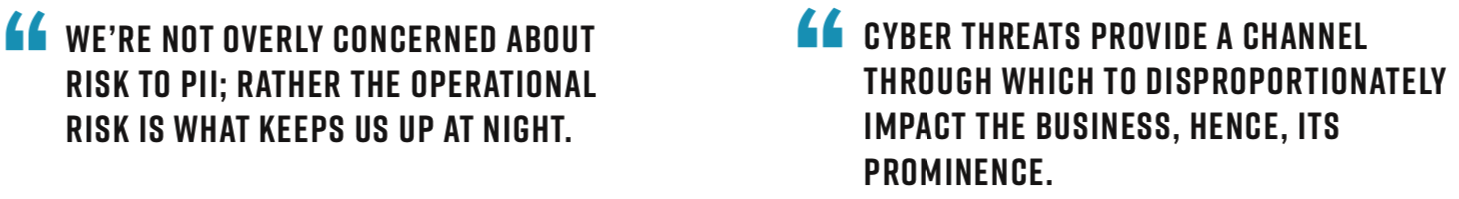 17
Expressing Cyber Risk
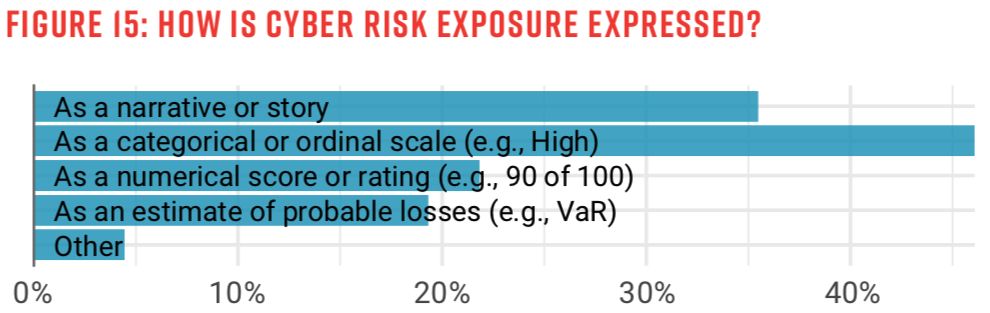 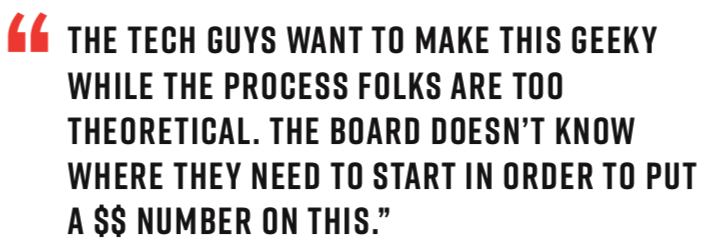 18
Board Reporting
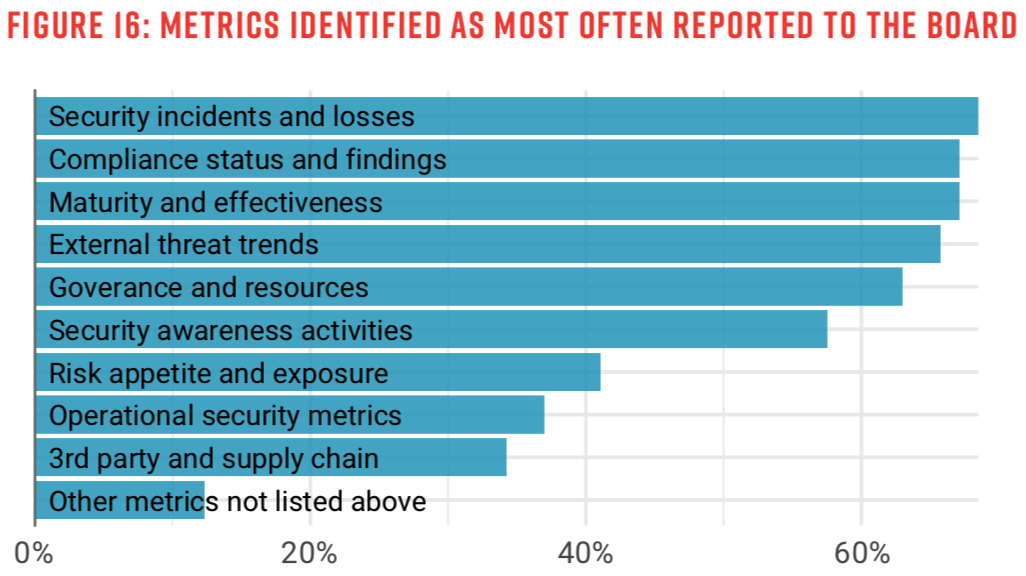 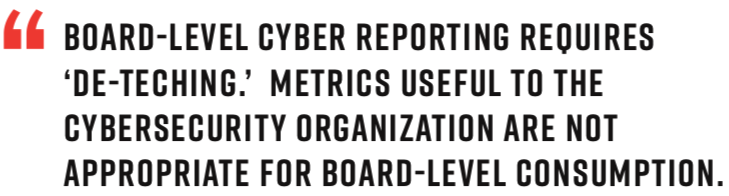 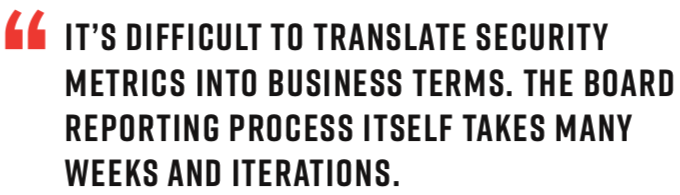 19
Board Reporting
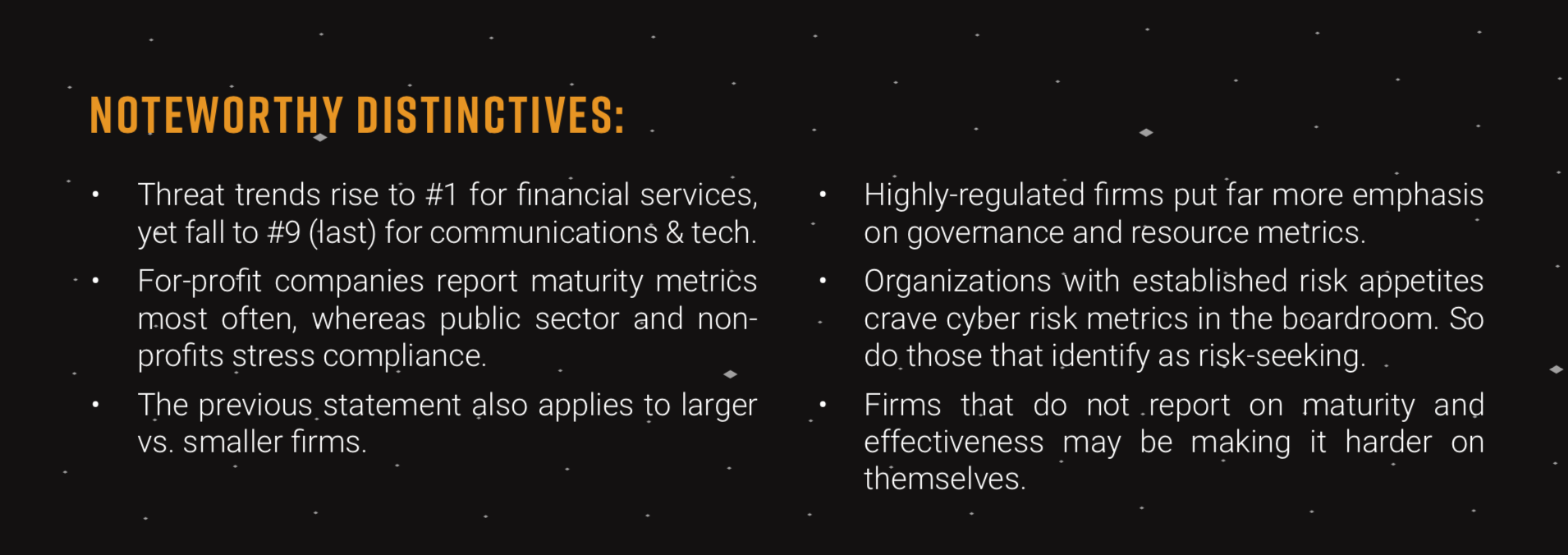 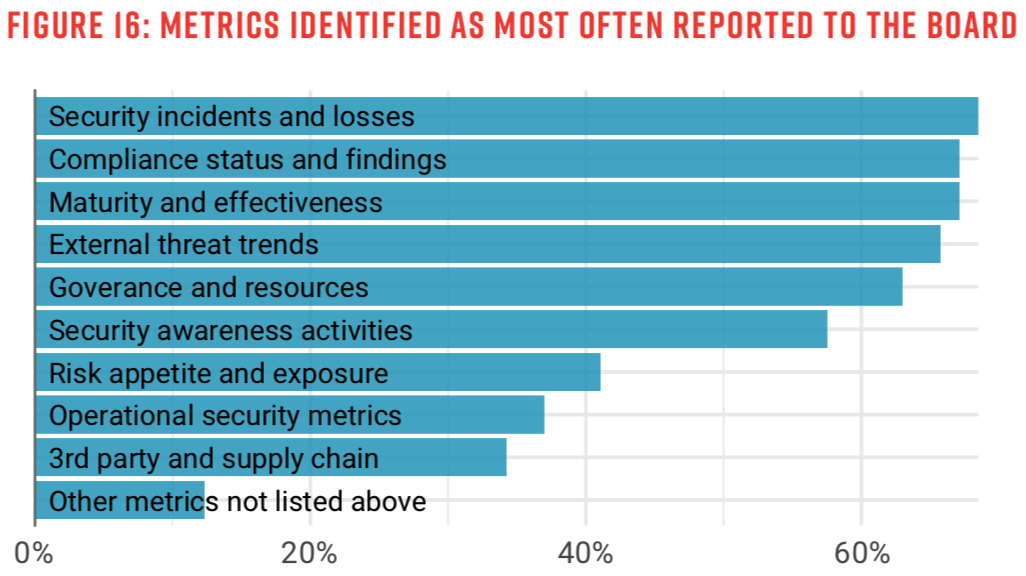 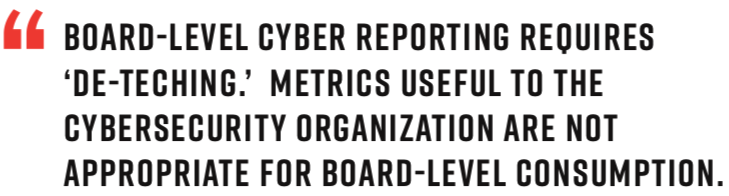 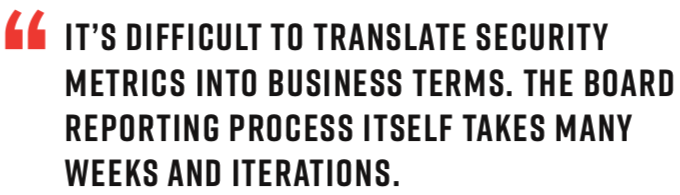 20
Boardroom Dialogue
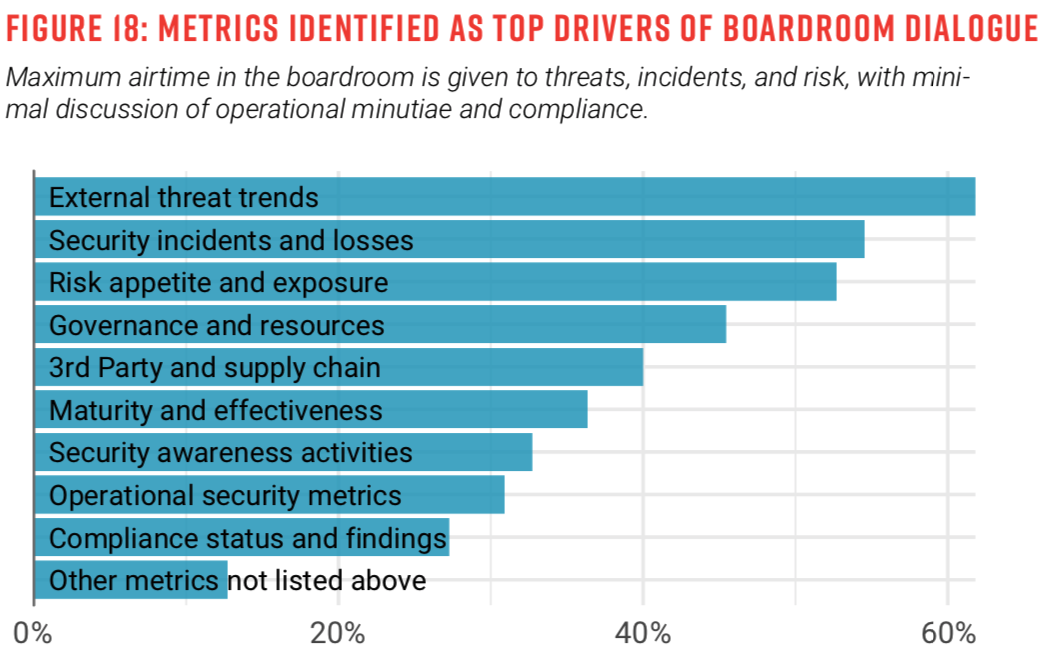 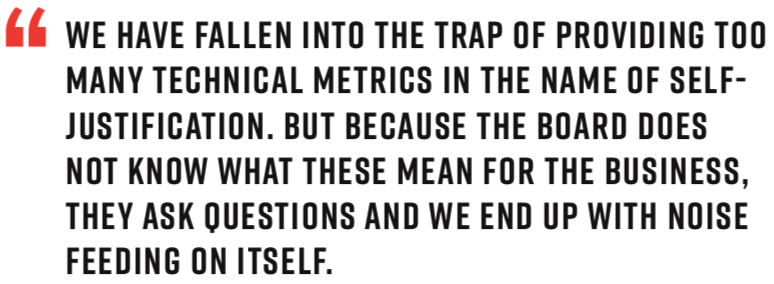 21
Value to Board
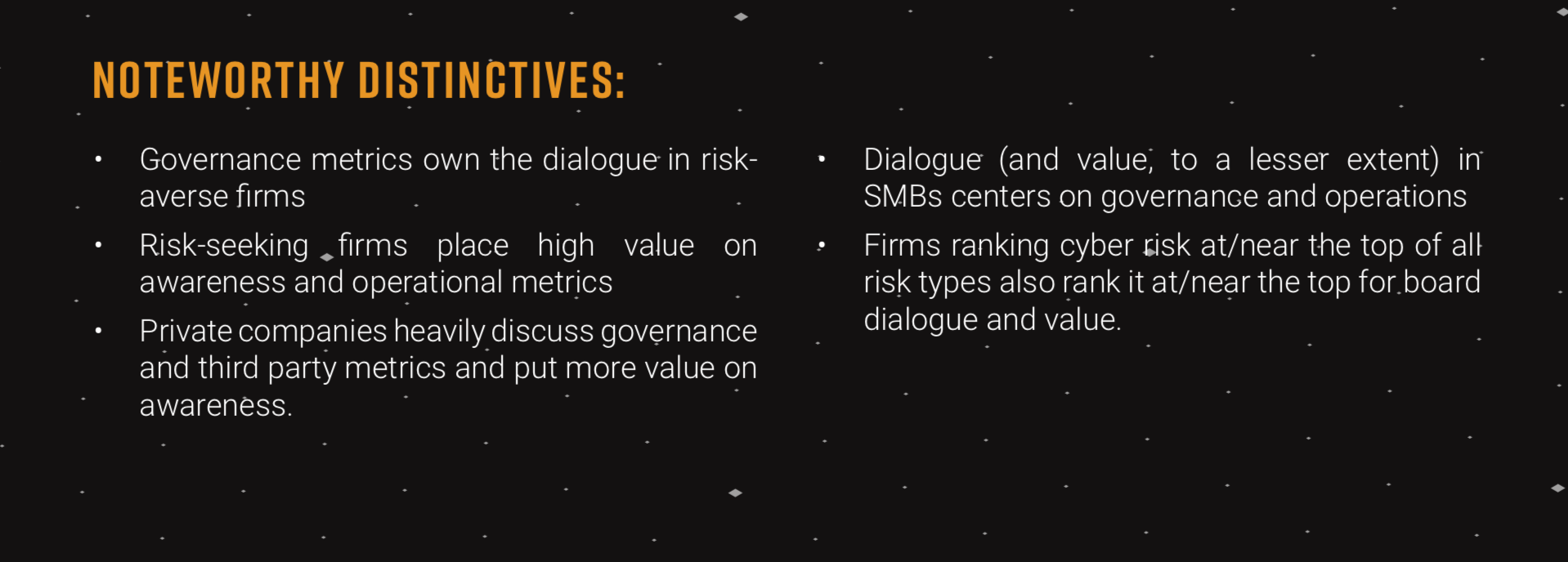 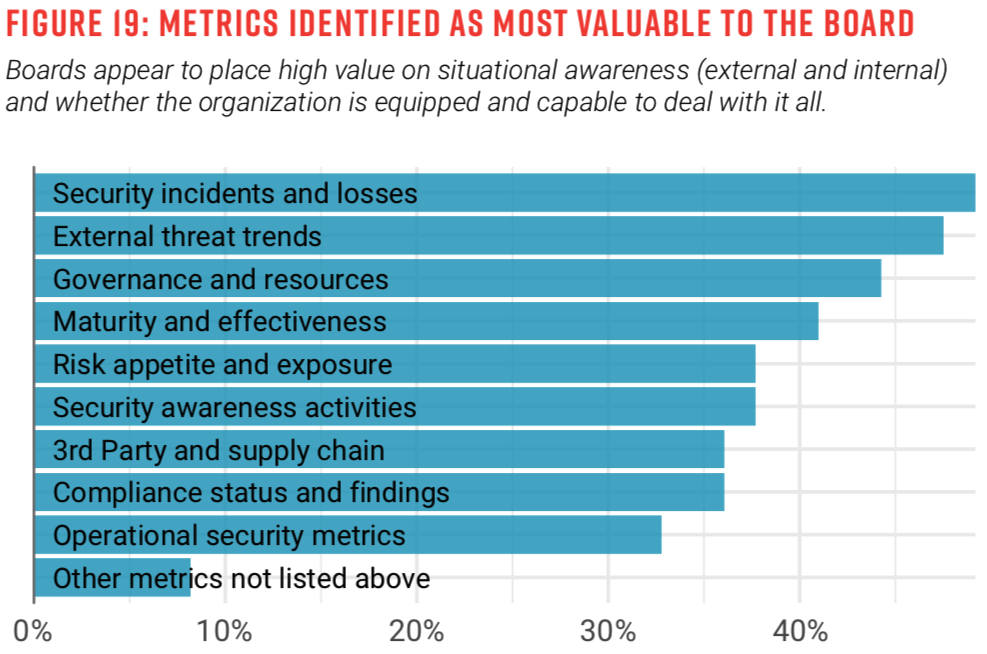 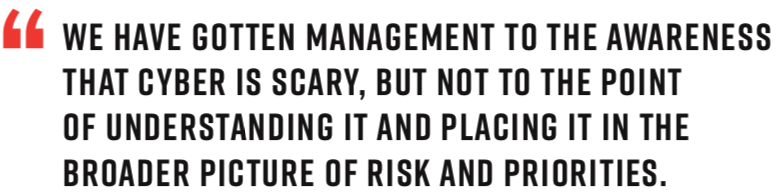 22
Metrics Reporting
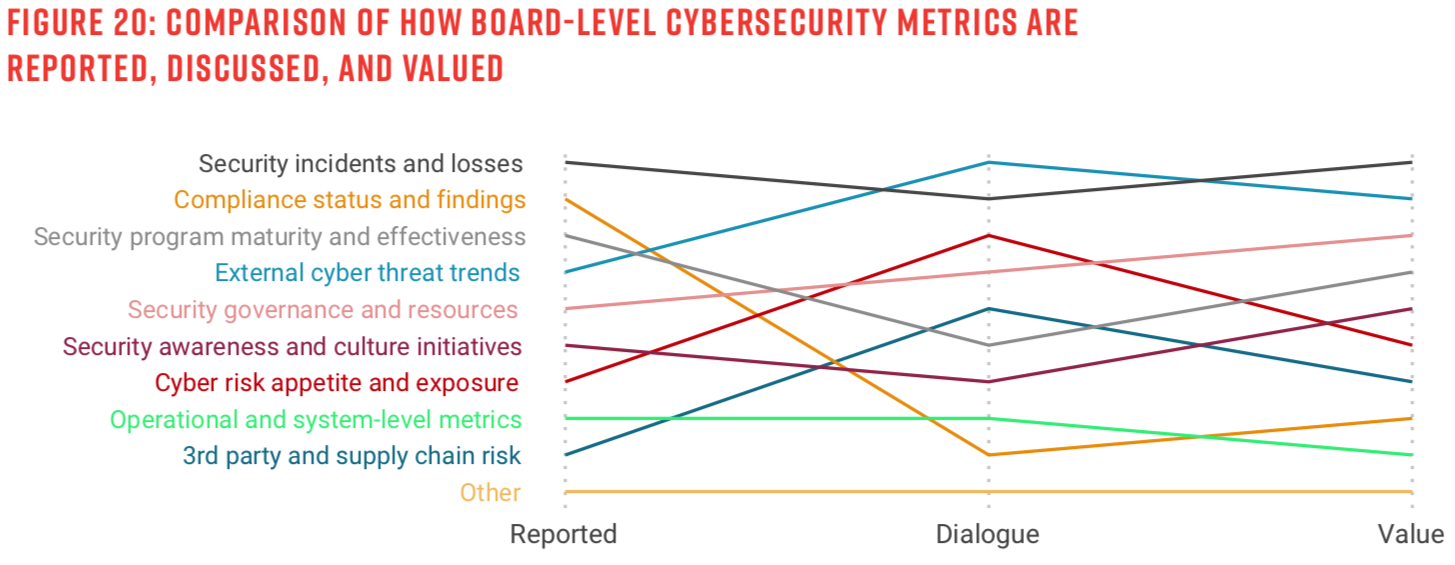 23
Metrics Reception
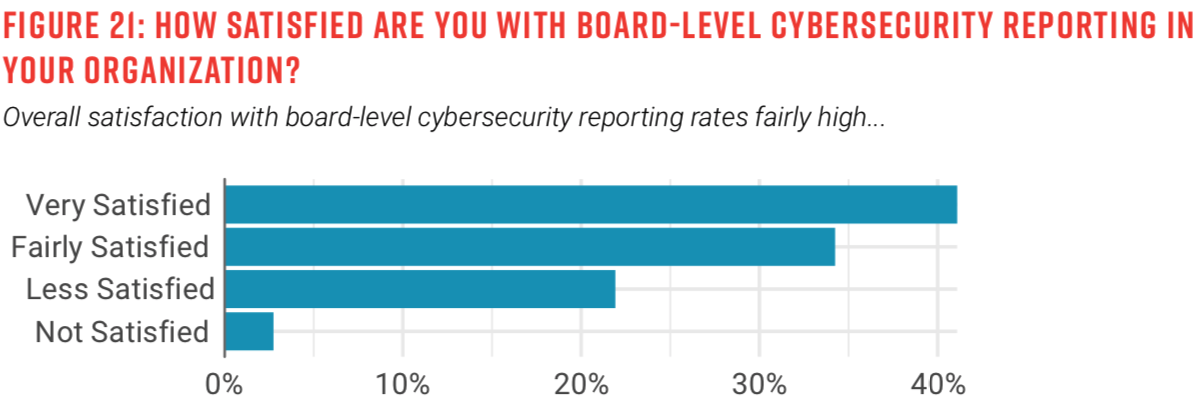 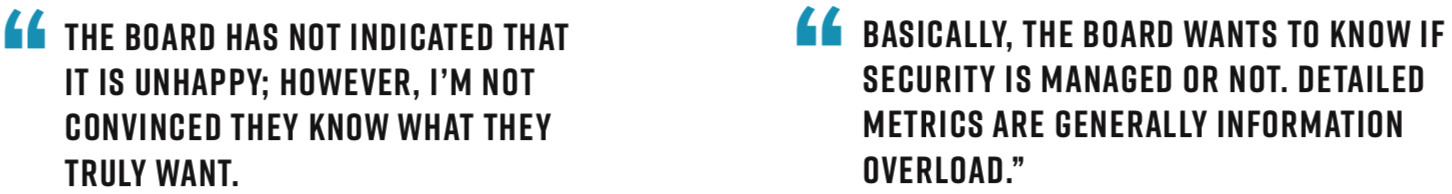 24
Metrics Reception
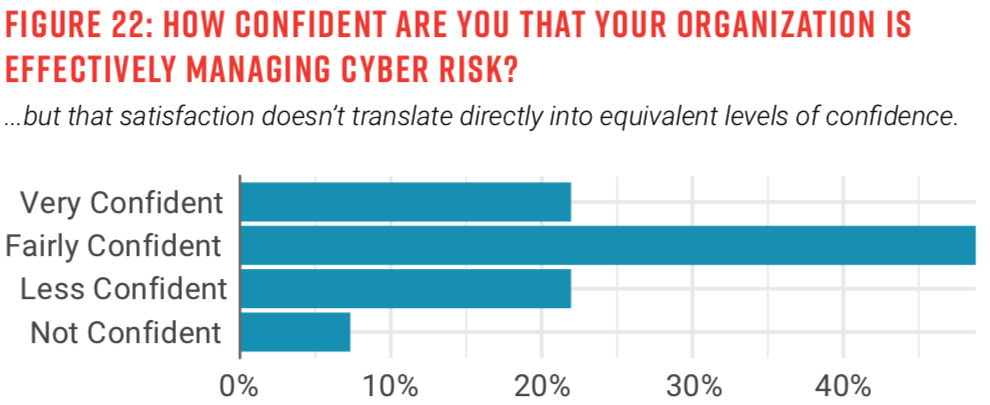 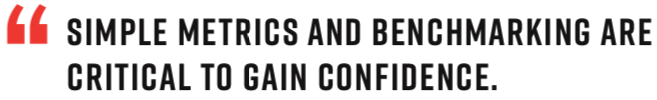 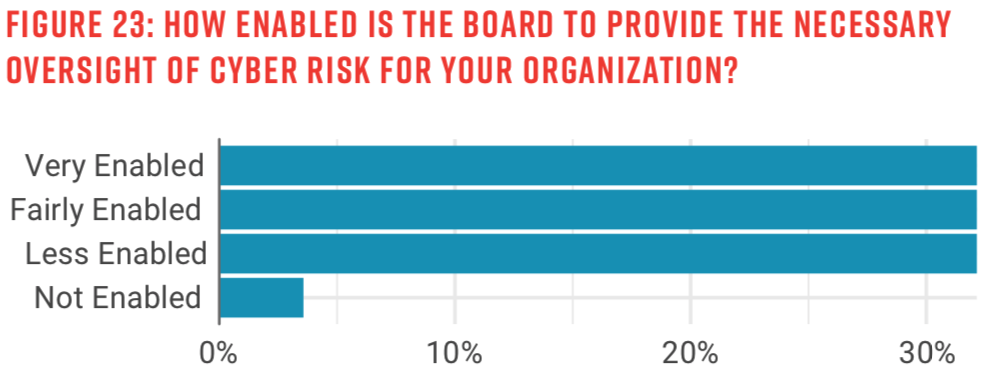 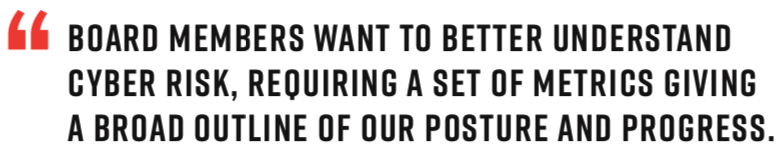 25
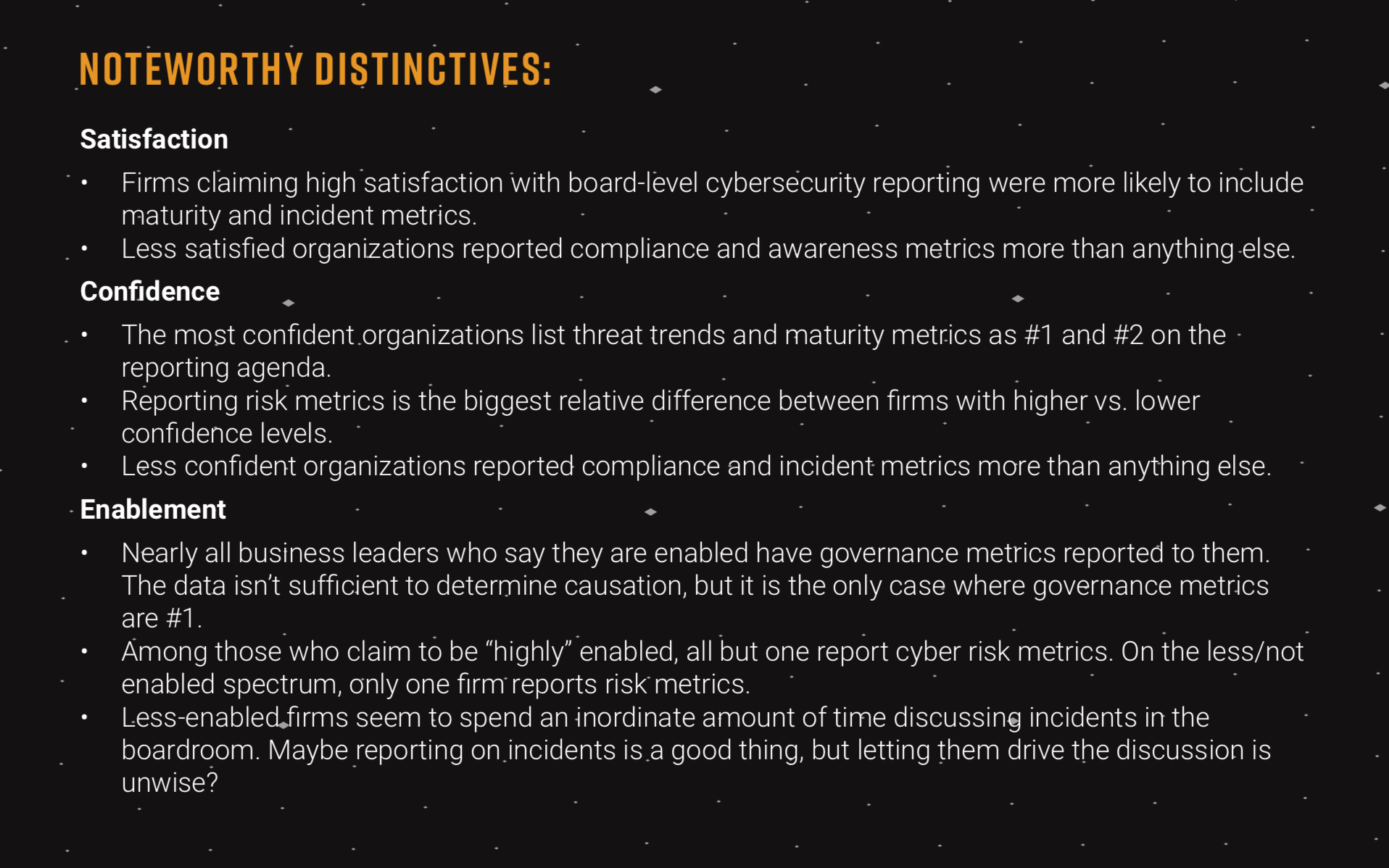 Metrics Reception
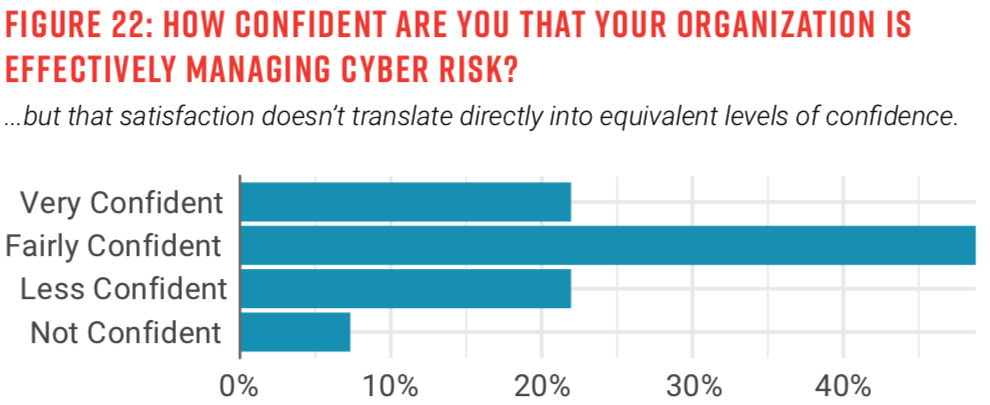 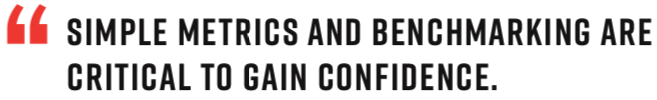 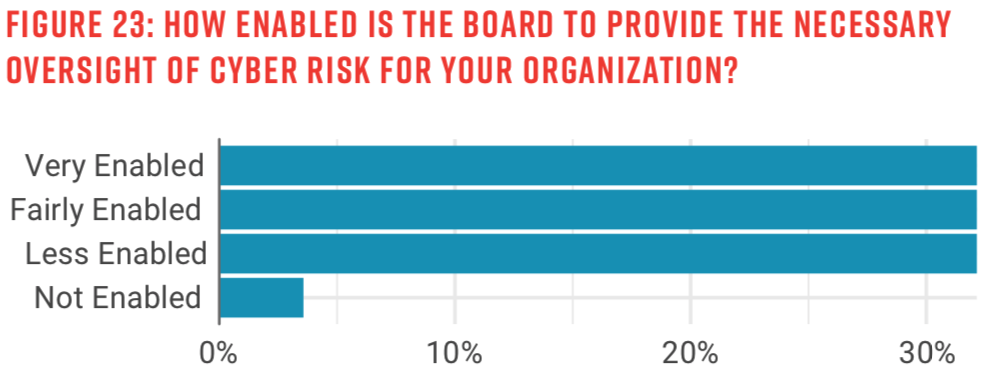 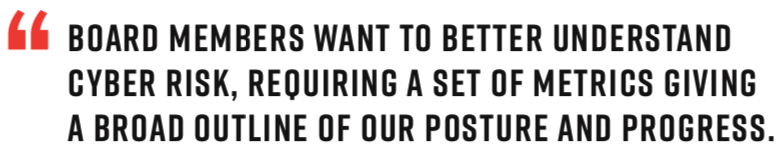 26
Conclusion
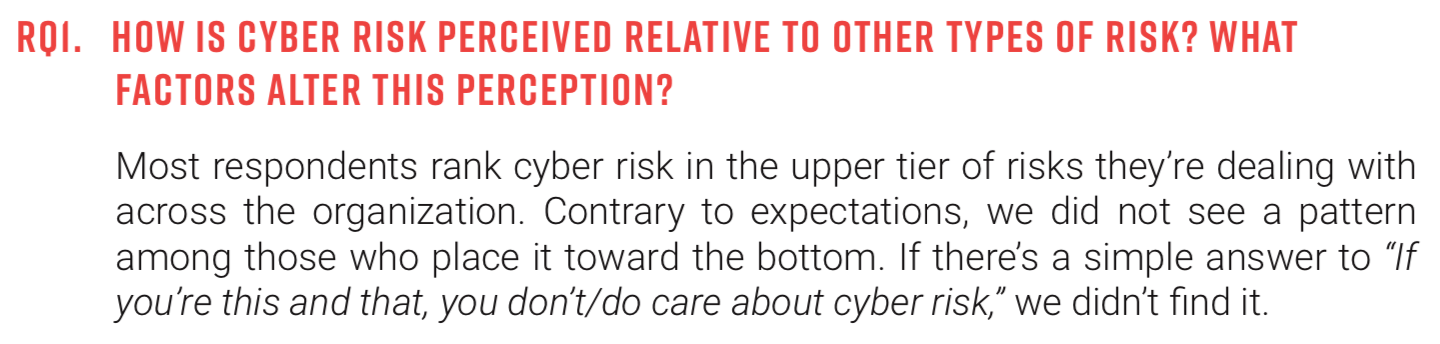 2018 Cyber Balance Sheet
27
Conclusion
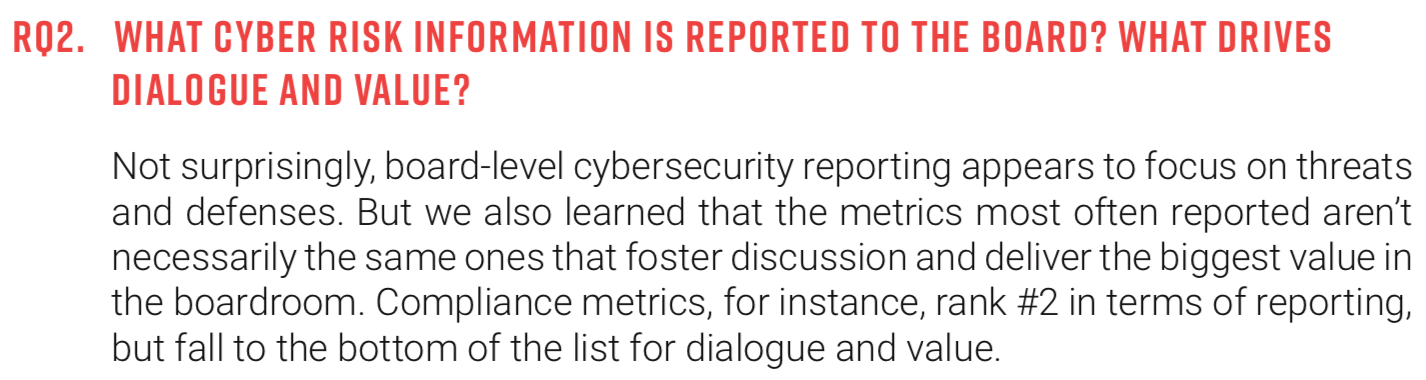 2018 Cyber Balance Sheet
28
Conclusion
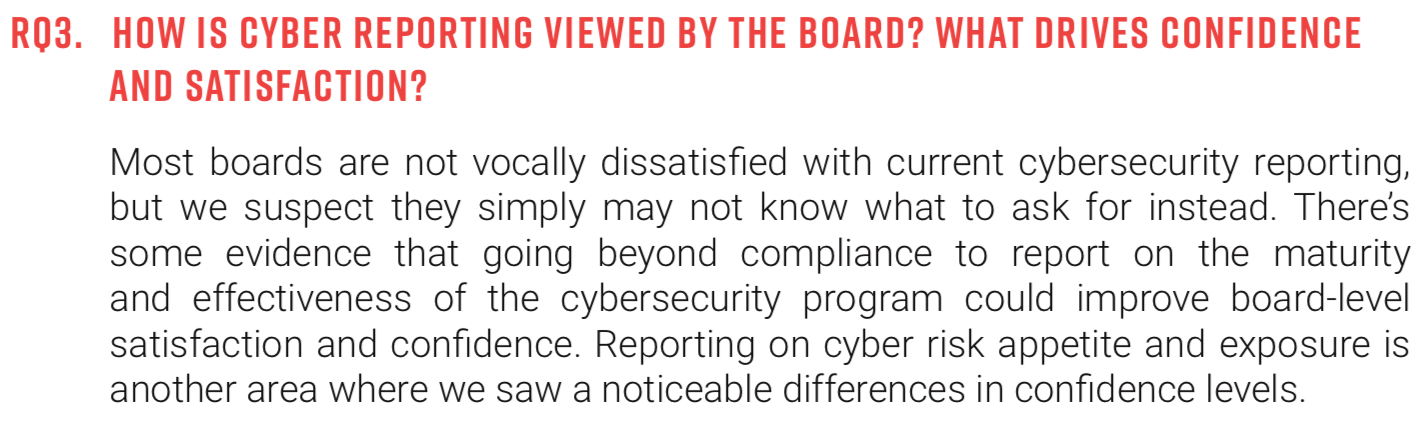 2018 Cyber Balance Sheet
29
Conclusion
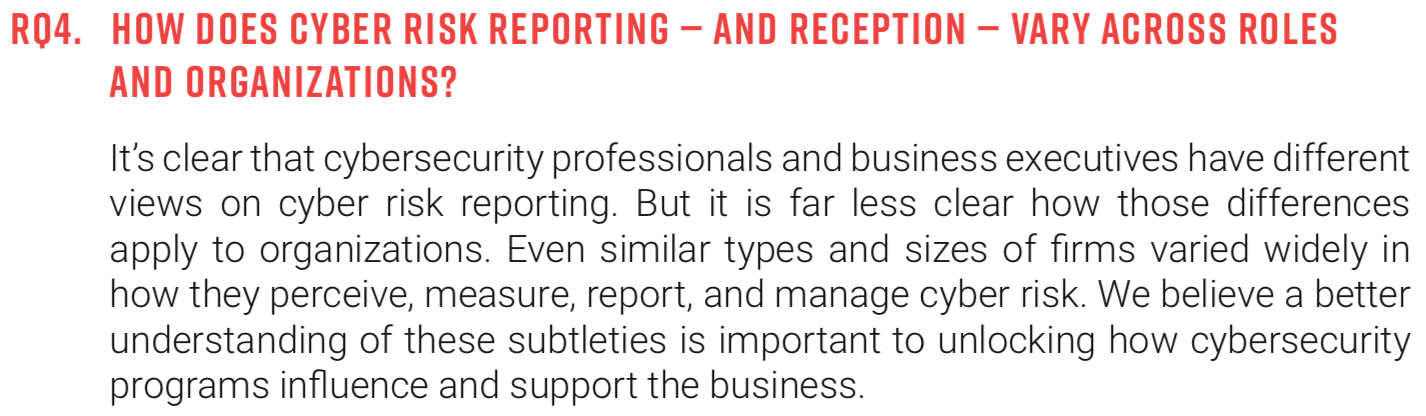 2018 Cyber Balance Sheet
30
Conclusion
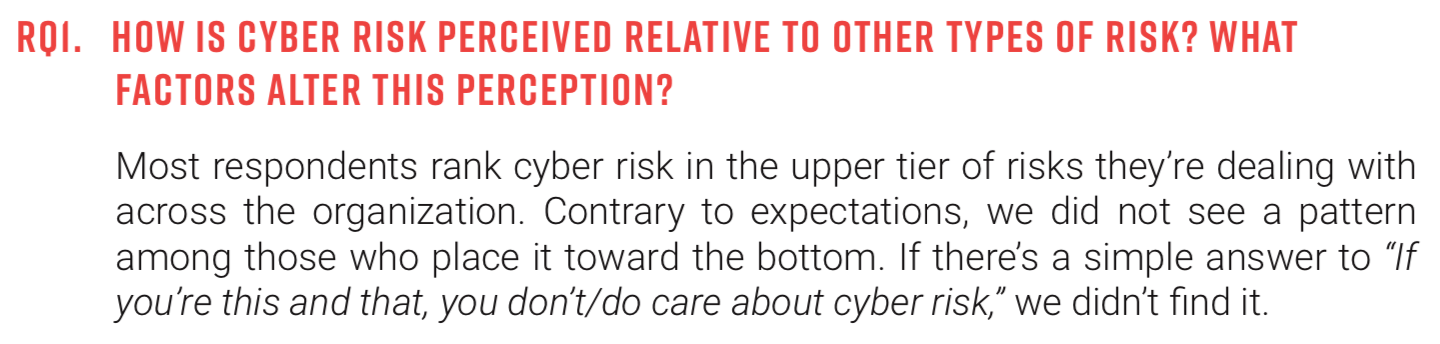 2018 Cyber Balance Sheet
31
Questions?
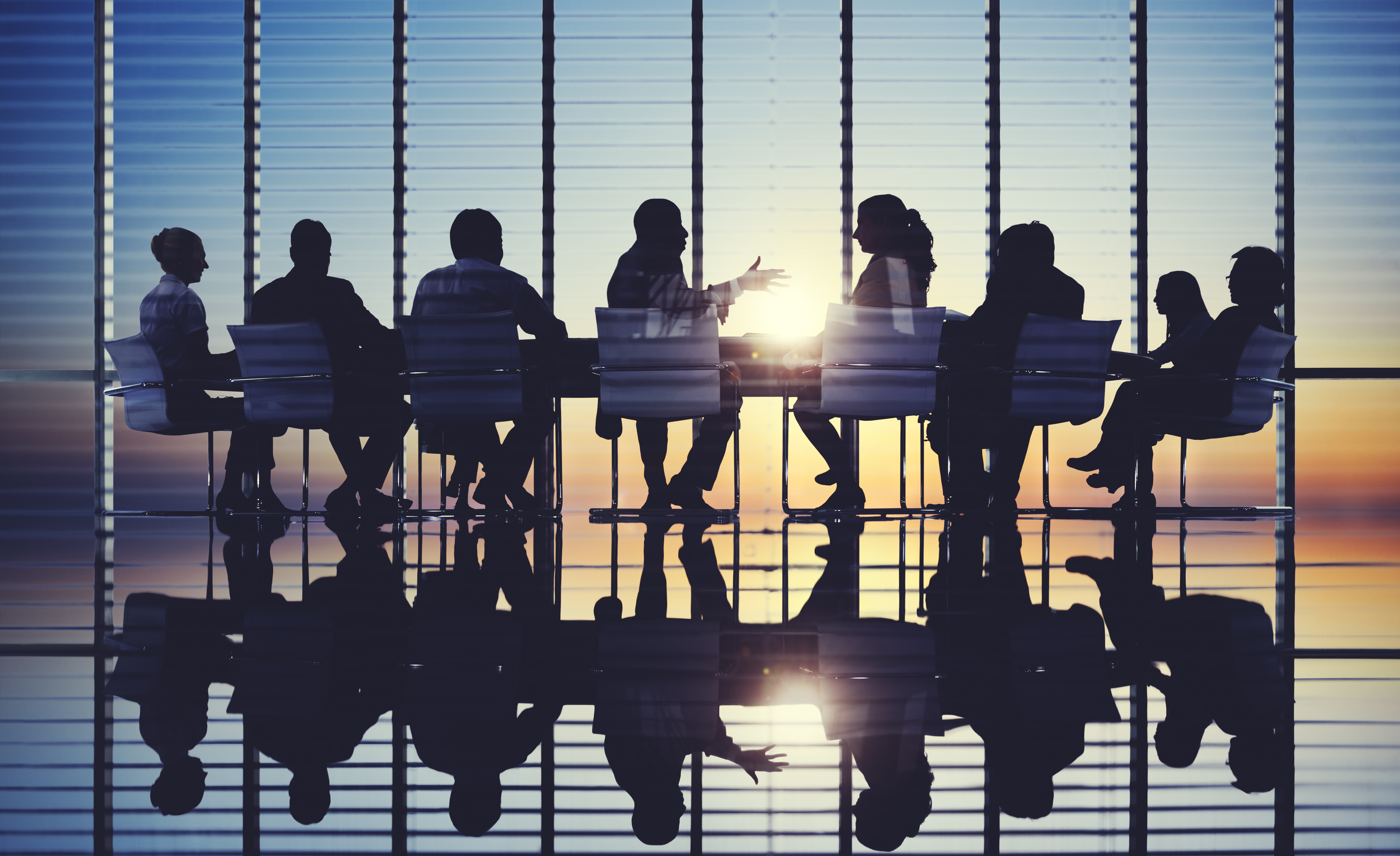 Thank you!